Our assessment arrangements to support progress
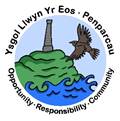 At Ysgol Llwyn yr Eos, effective assessment will be a tool to ensure that all of our learners progress in the ways described in the principles of progression, supporting them to develop towards the four purposes.
Assessment in our school has three main roles in the process of enabling learner progression:

supporting individual learners on an ongoing, day-to-day basis
identifying, capturing and reflecting on individual learner progress over time
understanding group progress in order to reflect on practice.
Our assessment arrangements to support progress

d
Assessment will be something we will do with the learner and for the learners. As pupils develop their metacognition skills, we will ensure that learners engage more directly with the assessment process, as they move along the continuum.
Professional development for practitioners will be an ongoing priority. With the right training and support, assessment is a tool that can be used more effectively, efficiently and confidently. This can help link curriculum design and pedagogy to support learners  in their learning progression.
Our assessment arrangements to support progress
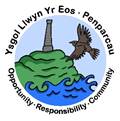 Assessment cannot be disconnected from curriculum planning and understanding progression. We will be clear of the essence of learning for tasks and our assessment arrangements will focus on the learning intentions and support deep understanding. We will know what we are looking for as we assess our learners.
The wellbeing of all learners is a key part of our curriculum as we encourage each of our learners to reach their full potential and celebrate learner progress
Assessment will be an integral part of learning and teaching and contribute to developing a holistic picture of the learner – their strengths, the ways in which they learn, and their areas to be developed  (to inform the next stages of learning and teaching)
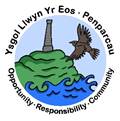 We will use a wide range of assessment methods to support our learners. We also recognise that assessment arrangements can vary at different times on the continuum .
Continuous communication with parents/carers will be an important way to build positive relationships. It can promote learner progress by helping parents and carers understand how they can support learning in school and outside. Engaging effectively with parents and carers can also reassure parents in their learner's progress. We will also consider other people who are important to a learner, such as their advocate or social worker.
Understanding how learners progress is essential to curriculum design and assessment arrangements, as well as classroom practice. We will develop strategies to develop a shared  understanding of progress to ensure reliable processes that support progress.
Assessment arrangements on a page
Curriculum design 
Our learning outcomes will come from the What Matters Statement
Identifying, capturing and reflecting on individual learner progress over time
Understanding group progress in order to reflect on practice
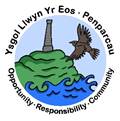 Internal exams
Literacy and numeracy tests
Progress meetings
Progress review
This will inform schools in next steps e.g. pupil progress meetings, enquiry as SLO etc
Learners should engage more directly in the assessment process, as they progress along the 3 to 16 continuum.
Learners making progress
Supporting individual learners on an ongoing,              day-to-day basis
Progression-We use the Principles of Progression and Descriptors of learning to understand progress and to ensure that there is continuity within our Curriculum
On entry assessment
WAGOLL
Peer and self assessment
Verbal feedback + Questioning 
Co constructing success criteria
Professional dialogues 
External input
Previous reports 
Observations
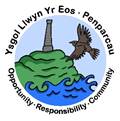 Our assessment arrangements to support progress overview
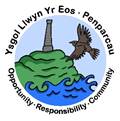 Developing and maintaining a shared understanding of progression
A Ministerial Direction pursuant to section 57 of the Curriculum and Assessment Act 2021
The head teacher and governing body of maintained schools and maintained nursery schools are directed to:;
 make arrangements for practitioners from the schools to participate in on-going professional dialogue within the school for the purpose of developing and maintaining a shared understanding of progression.

make arrangements for practitioners from the schools to participate in on-going professional dialogue within the cluster for the purpose of developing and maintaining a shared understanding of progression.

make arrangements for practitioners from the schools to participate in on-going professional dialogue beyond  the cluster for the purpose of developing and maintaining a shared understanding of progression.
The relevant persons from all schools and other settings are directed to outline in a plan the arrangements put in place to meet the relevant requirements set out in this direction.
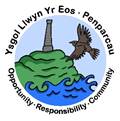 Plan for Developing and maintaining a shared understanding of progression in accordance with section 57 of the assessment act